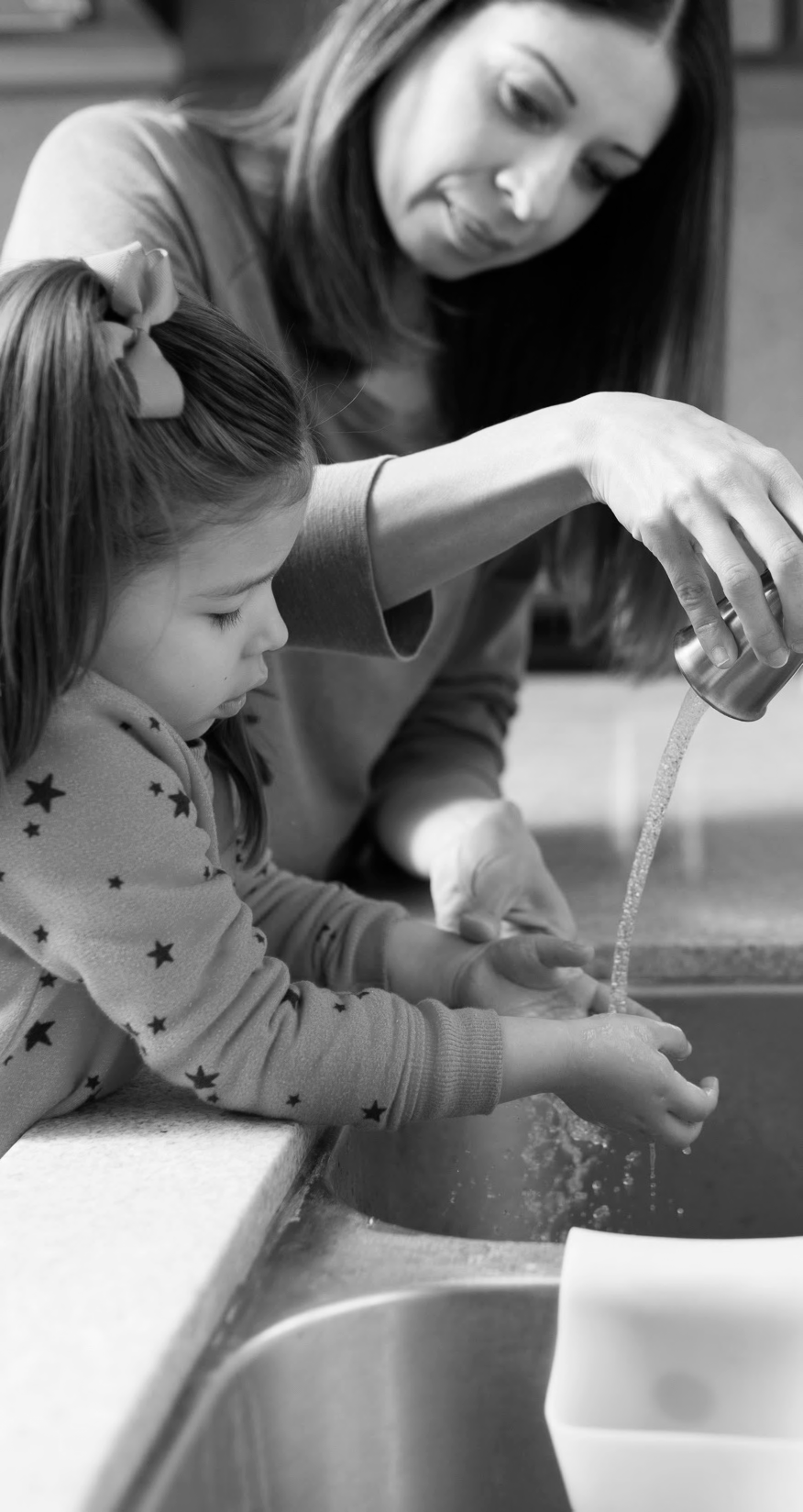 Quick Start Grant Webinar Series: Enabling Faster Installations Part II
Presented by Barnett Plumbing and New Buildings Institute
July 26, 2023
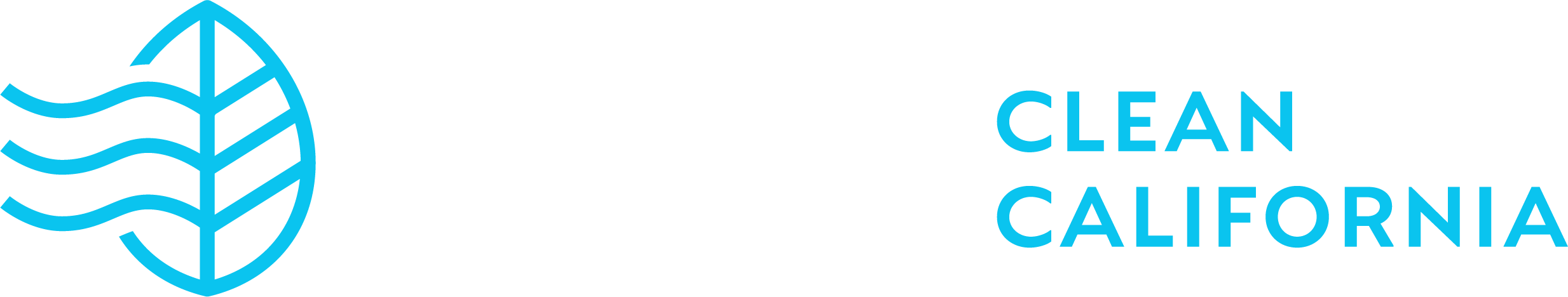 TECH Clean California & the Quick Start Grant Program
California’s goal: 6 million heat pumps installed by 2030
Climate change-ready / friendly homes (3 million by 2030) 
50% of funding delivered to low-income households or disadvantaged communities
TECH Clean California Strategy
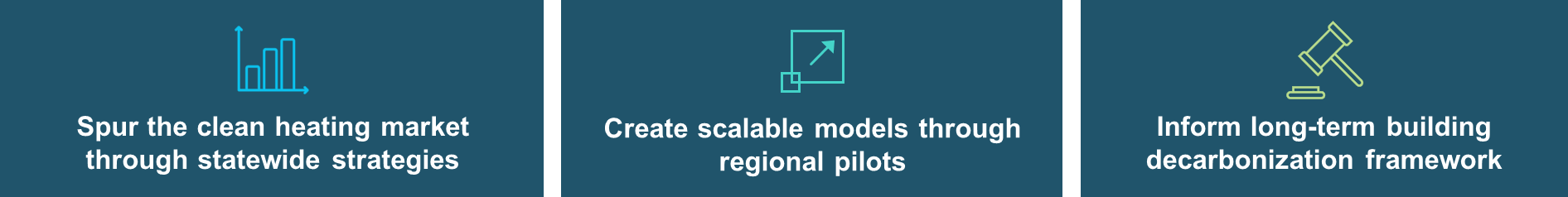 Encourage deployment innovation
Provide the funding source innovative approaches need to scale
Test innovative program delivery models that address key market barriers and increase access to electrification
Rapidly refine specific needs
QUICK START GRANT PROGRAM
Quick Start Grant Webinar Series: Enabling Faster Installations Part II
2
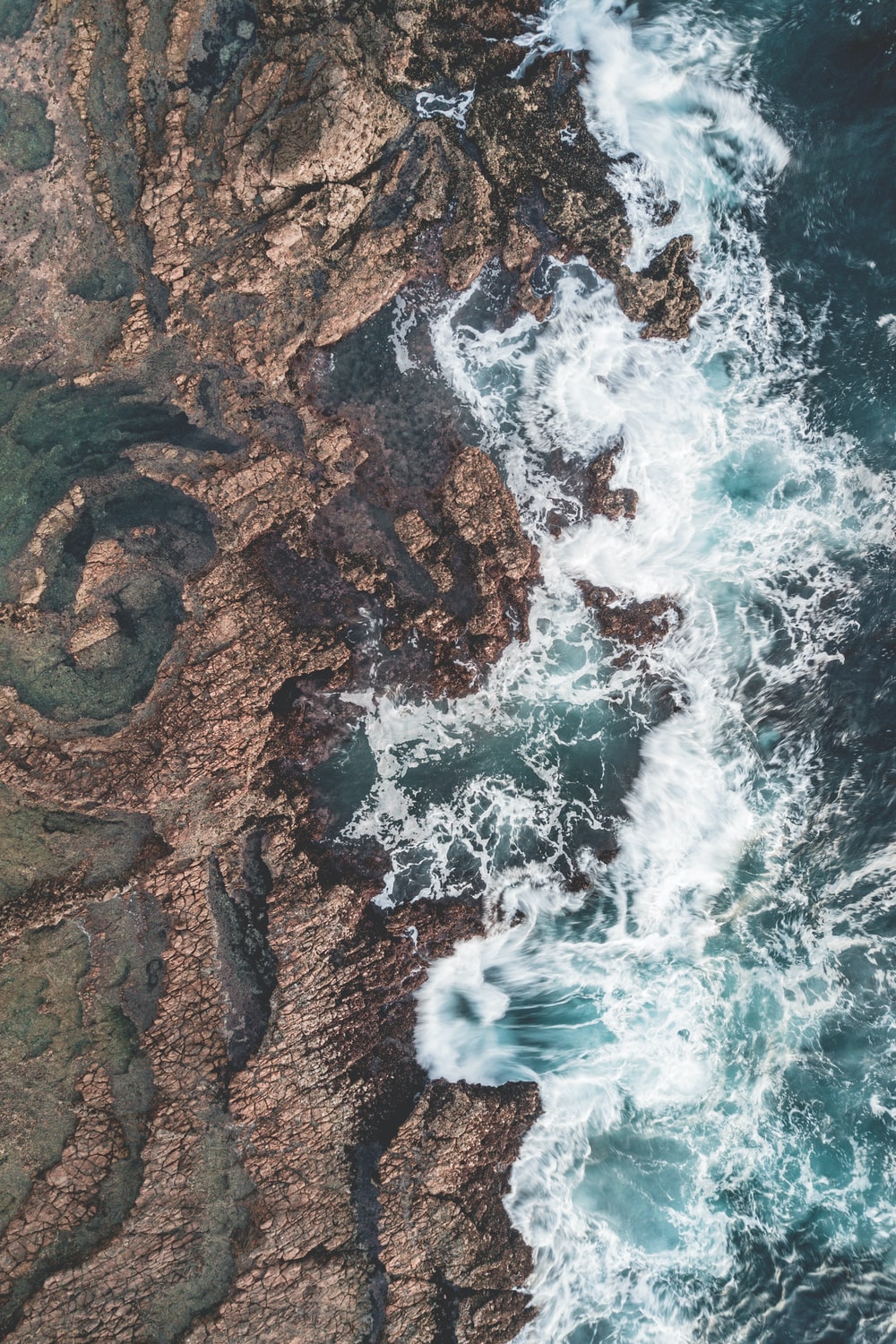 Agenda
Quick Start Grant Webinar Series: Enabling Faster Installations Part II
3
Participation Logistics
You are automatically muted by Zoom upon entering the webinar 
Please submit questions through the Q&A function (please indicate who your question should be directed to)
Fill out the post-webinar survey with your contact information if you’d like to get involved!
Quick Start Grant Webinar Series: Enabling Faster Installations Part II
4
Grantee Presentations
2
Replacement Water Heater Emergency Loaner Program
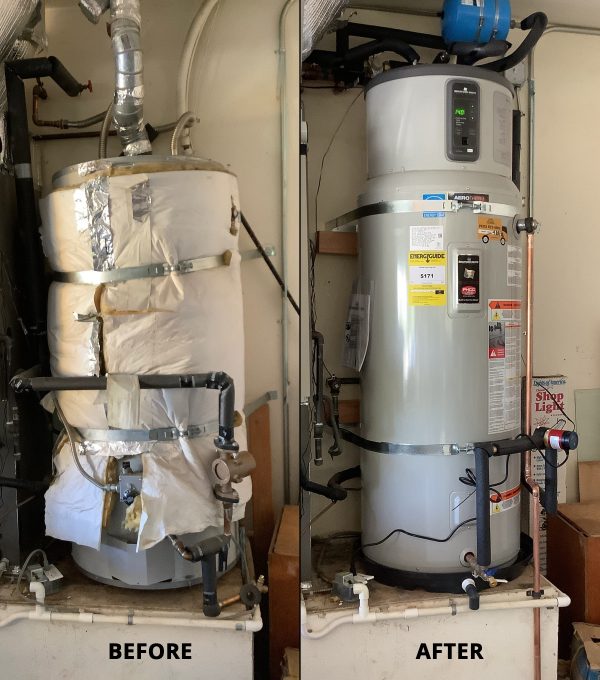 Benjamin Foster, Barnett Plumbing 


Research Question: 
Will offering customers a loaner gas water heater in emergency replacement scenarios increase the likelihood that they will switch to heat pumps?
Quick Start Grant Webinar Series: Enabling Faster Installations Part II
6
[Speaker Notes: Describe project and what the objective was]
Pilot Activities
43% customer conversion rate in Q3
Exceeded installation goal
Marketing plan & employee training
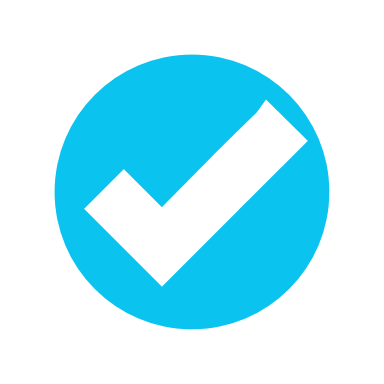 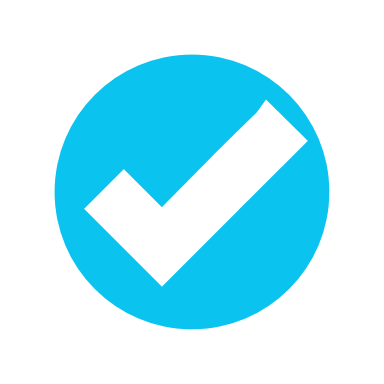 System installations and start-ups
Develop marketing plan and train employees as HPWH specialists
Educate customers on the program and benefits of fuel-switching
Perform loaner installations alongside HPWH retrofits
Create in-house training opportunities for contractors
Establish funding source for loaner program
Quick Start Grant Webinar Series: Enabling Faster Installations Part II
7
Key Results
Our water heater broke and we contacted Barnett (Sunday evening). … A temporary was installed on Monday.  They coordinated an electrician to come out to run the electrical and then install the new hybrid water heater.  It was a big job but seamless to us.” 
		Sue T. (Yelp)
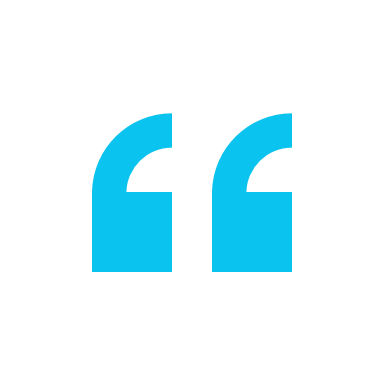 Quick Start Grant Webinar Series: Enabling Faster Installations Part II
8
Key Learnings
Cost, convenience, and trust are three main pillars of creating an effective value proposition for fuel-switching. 
Reliable and stable  funding to reduce costs of HPWH is crucial for installations to scale. 
The effectiveness of the loaner model still depends on the ability to address retrofit barriers.
Expanding the loaner model would require a coordinated effort among many partners
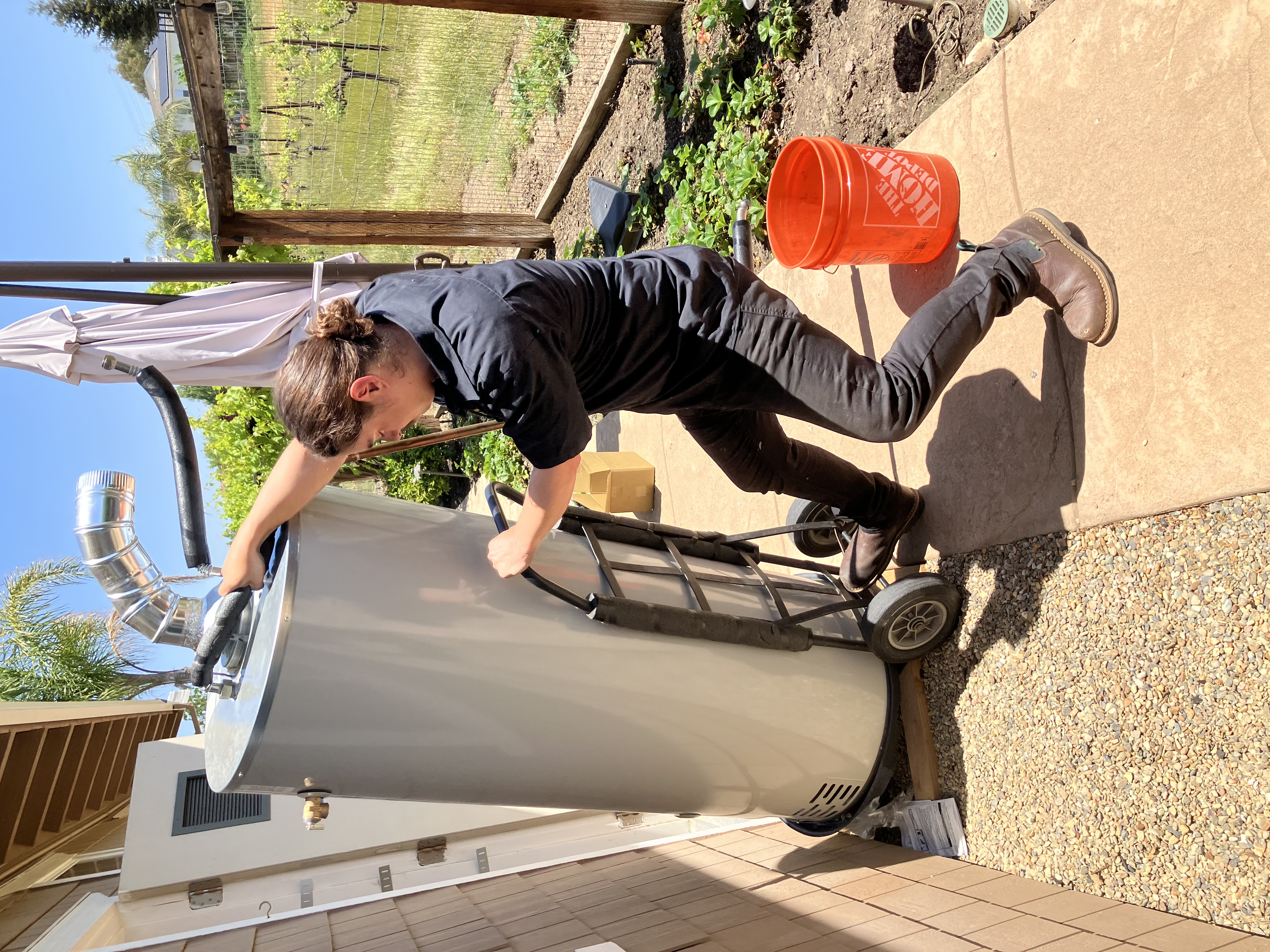 Quick Start Grant Webinar Series: Enabling Faster Installations Part II
9
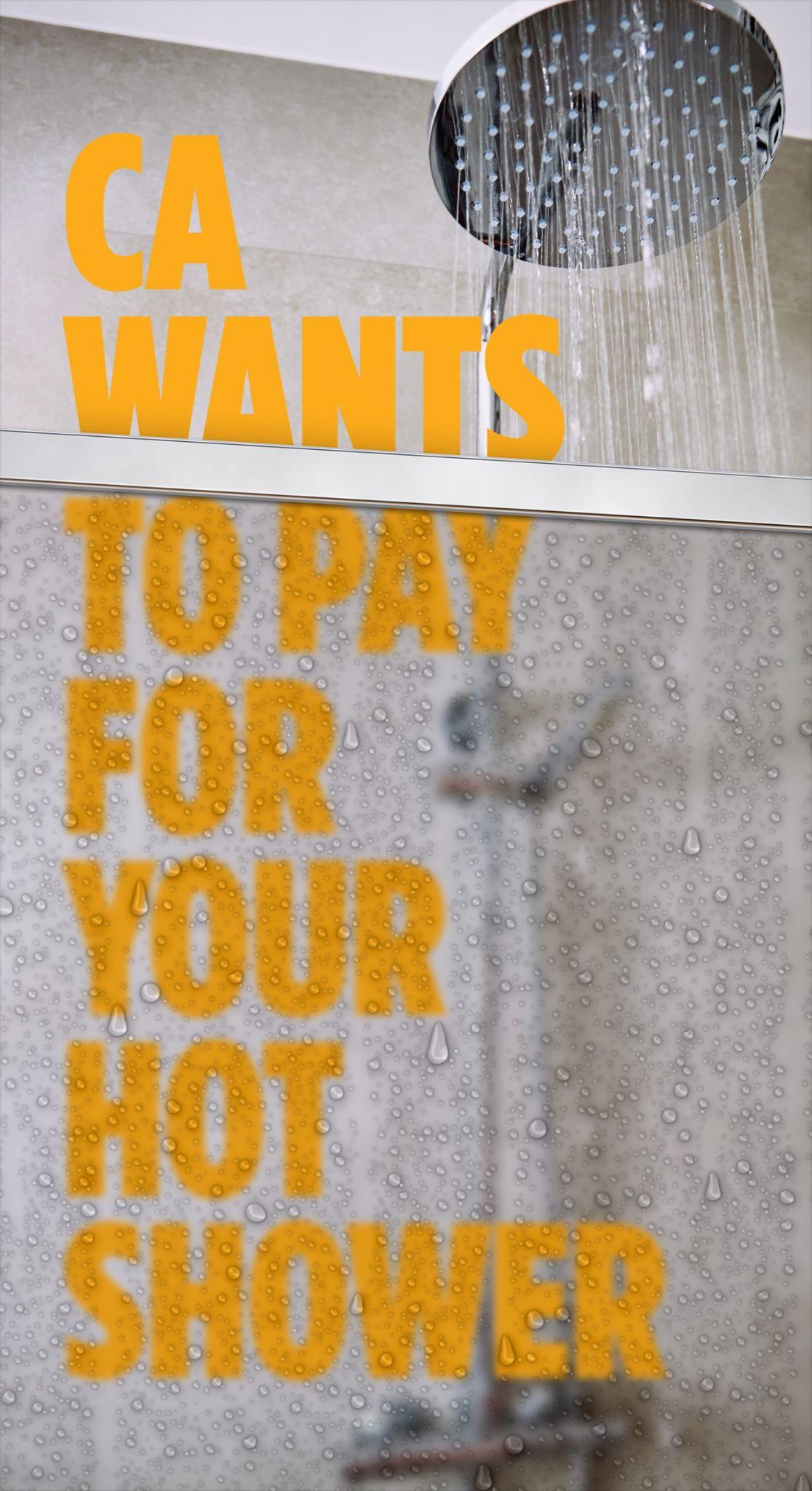 Next Steps
Technician training focused specifically on HPWH service and installations, offered in-house by contractors, can support the development of skilled technicians from all backgrounds. 
CCAs, regional energy networks, and municipal utilities are important partners to explore how the loaner model may fit with their portfolio of decarbonization strategies. 
Incentives and funding opportunities must be streamlined. 
The gas loaner model could be incorporated into existing low-income appliance replacement programs offered by utilities.
10
[Speaker Notes: What are your immediate next steps to scale your approach? What are your immediate next steps to disseminate lessons learned? Who will be your main audience? 
Are there specific lessons learned through the pilot that will inform your own operations or help grow your organization?]
Statewide 120-Volt HPWH Field Study
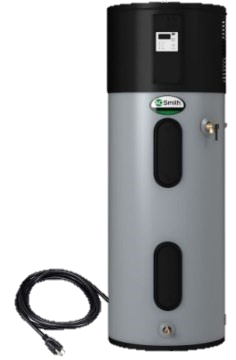 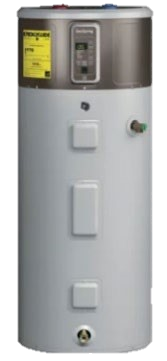 Amruta Khanolkar, Mischa Egolf and Noah Gabriel, New Buildings Institute

Research objective: 
Validate the hot water delivery/energy performance, customer satisfaction and installer acceptance of emerging 120-V heat pump water heaters.
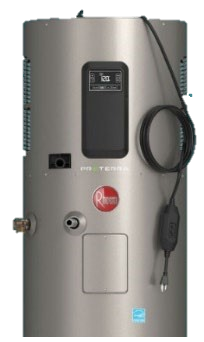 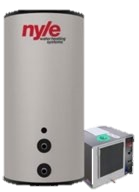 Quick Start Grant Webinar Series: Enabling Faster Installations Part II
11
Pilot Activities
32 systems installed
16 systems installed
Outreach & site selection
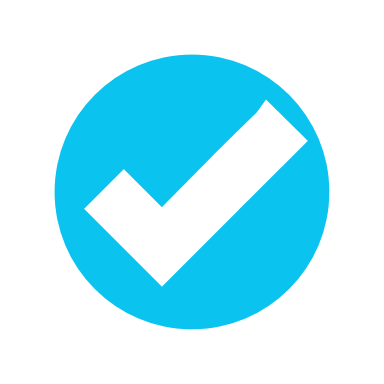 120V HPWH installations across California climate zones
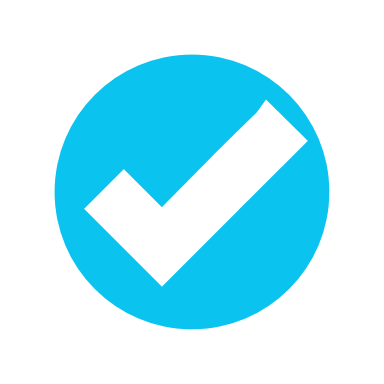 Data collection and analysis
Conduct outreach to contractors, identify participating sites
Target building types, install locations, demand profiles, climate zones etc.
Perform installations of 120V HPWH in CA gas IOU service territories
Collect and analyze performance data and customer satisfaction.
Support market introduction of 120V equipment
Establish funding source for market connection/collateral building
Quick Start Grant Webinar Series: Enabling Faster Installations Part II
12
Key Results
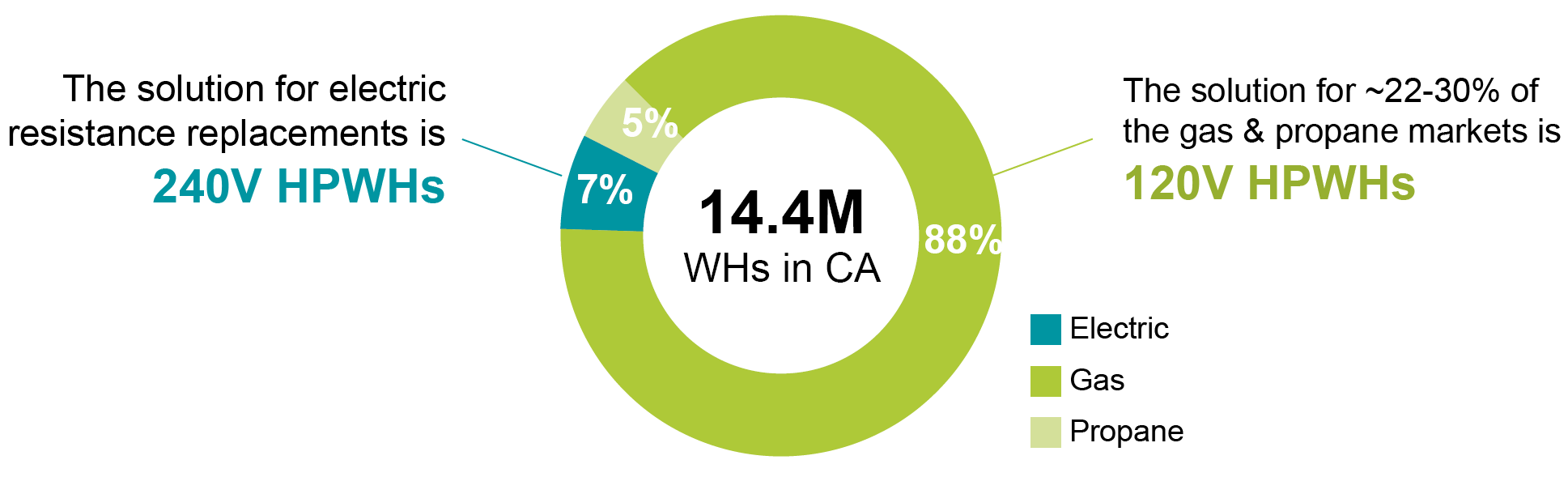 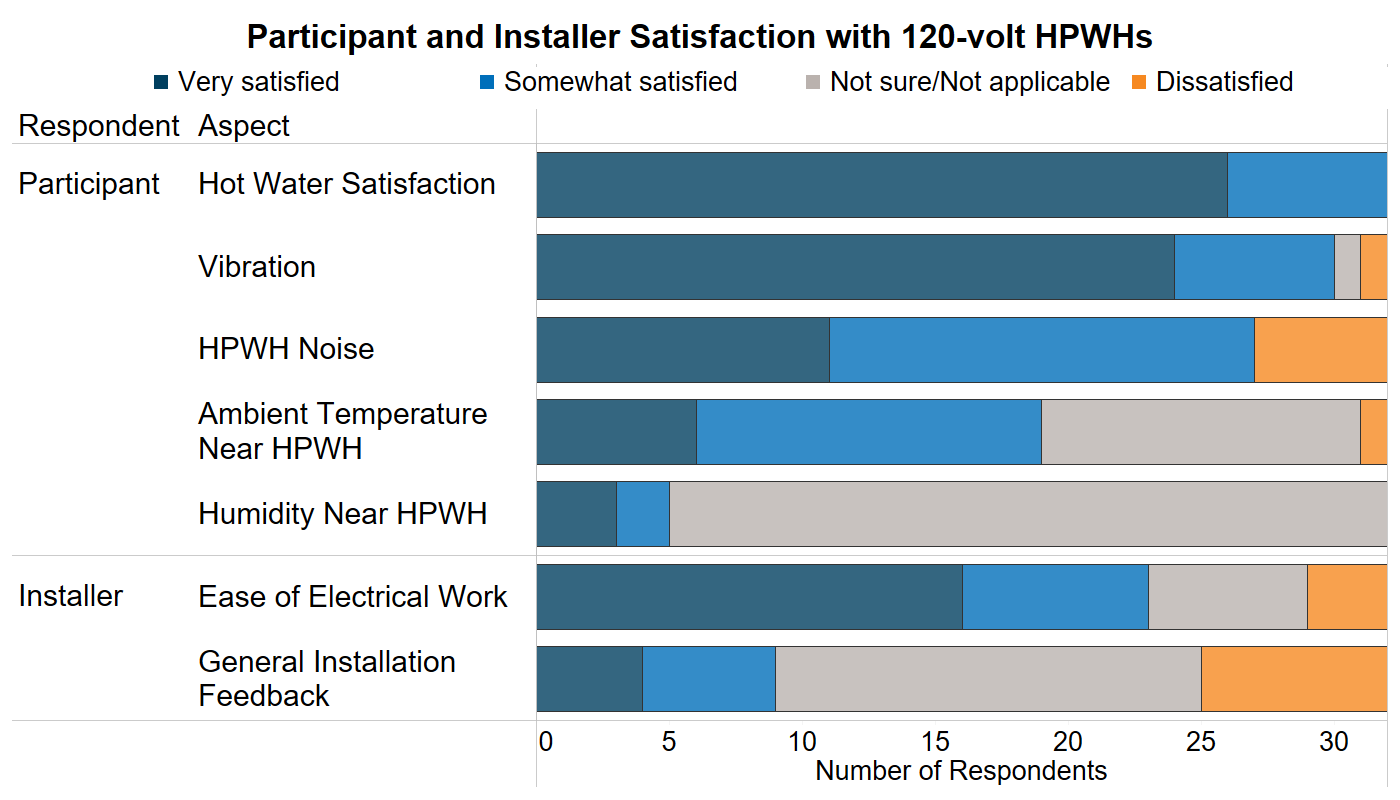 Plug-in, 120-volt HPWHs are a solution 
for retrofit market decarbonization.
For low-medium (1-4 people) hot water demand sites.
For more information, see link here
Quick Start Grant Webinar Series: Enabling Faster Installations Part II
13
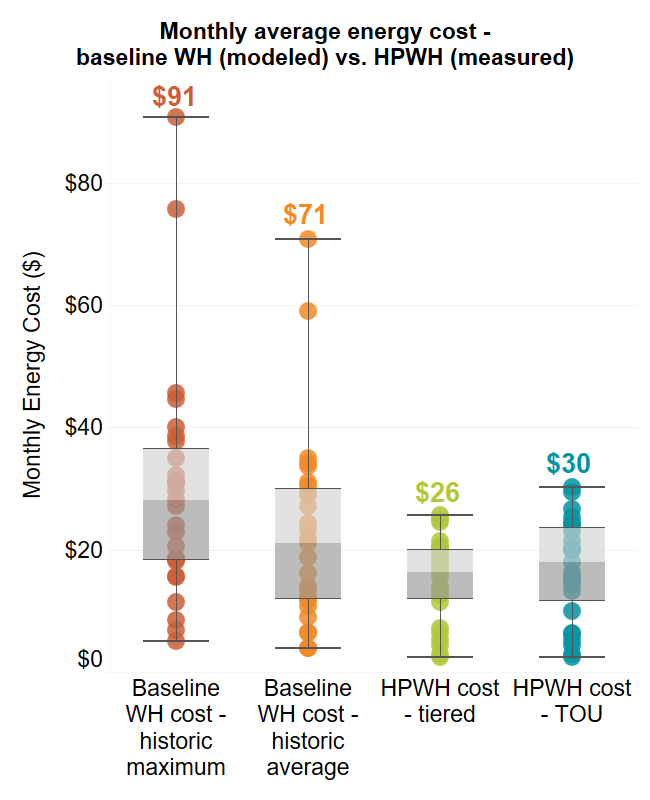 Key Results
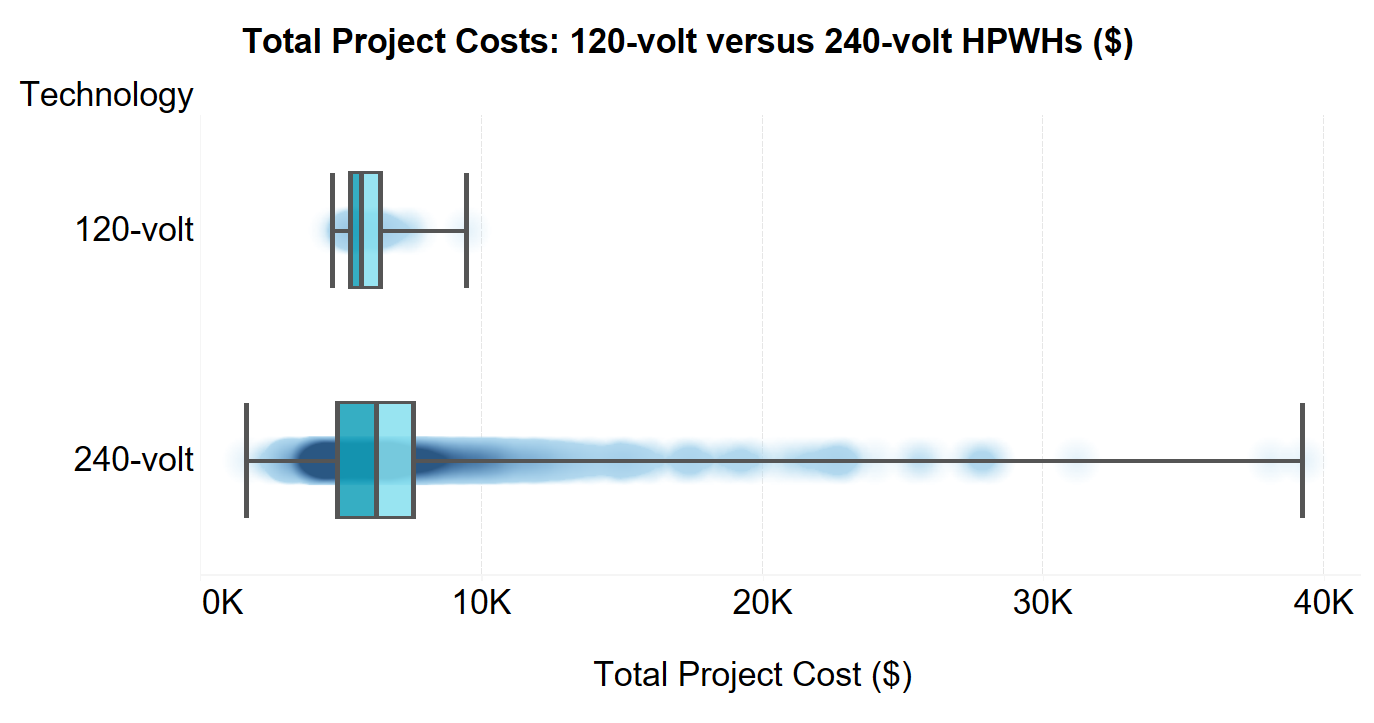 More narrow and predictable project costs, solution for emergency replacements!
“Overall, the unit is working very well and our experience is very similar to the gas unit it replaced. I believe our gas bill is much lower than the increase in the electric bill. I anticipate adding a schedule to the unit, so it does not operate during the peak rate time, but with SMUD winter rates the difference is negligible.”
For more information, see link here
Quick Start Grant Webinar Series: Enabling Faster Installations Part II
14
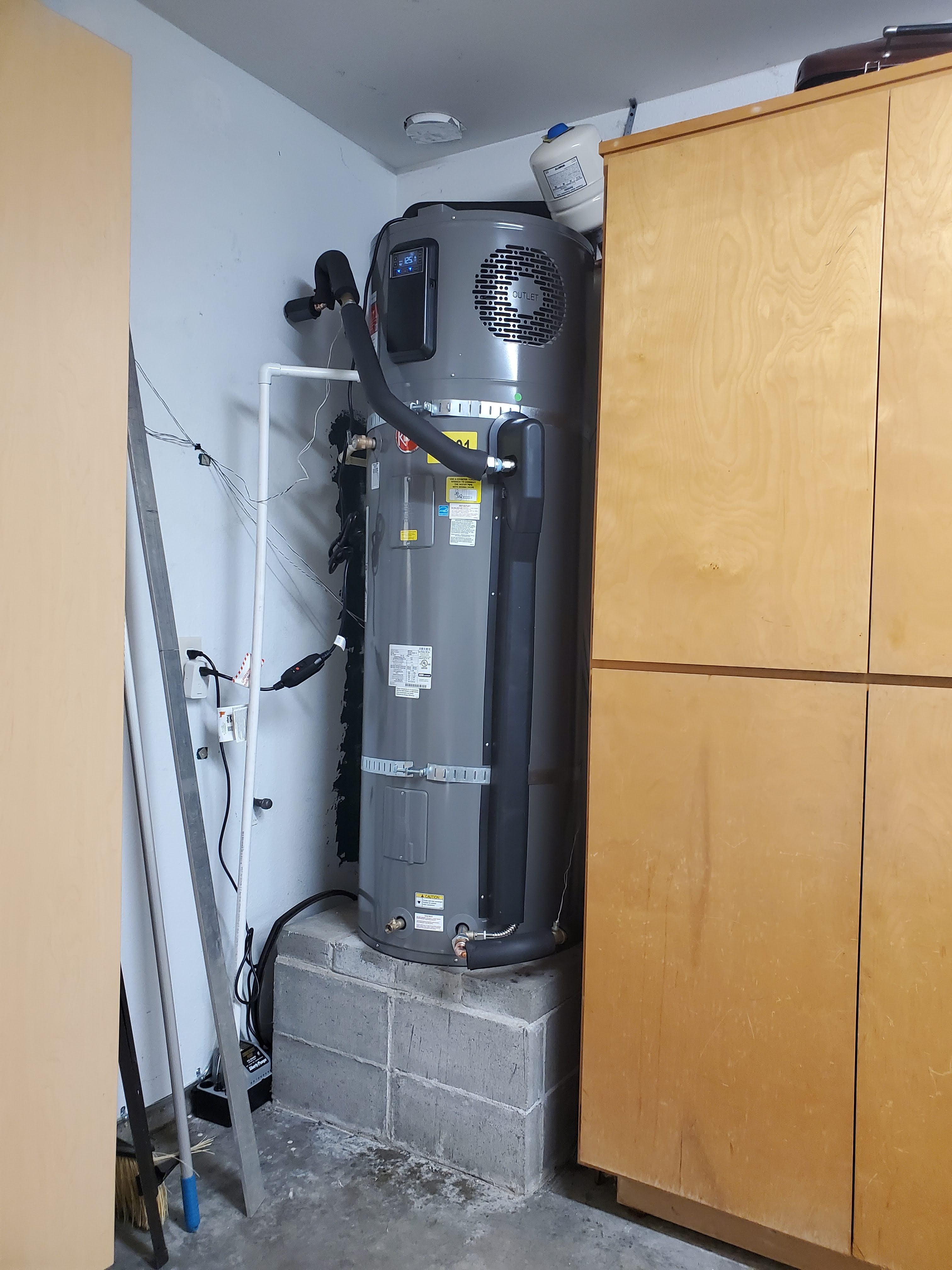 Key Learnings
These are very low amperage draw heaters, while rated at 15 amps they were only pulling 4-6 amps of current during the monitoring period. 
We observed an average monthly energy consumption savings of approximately ~80% in comparison to the pre-existing gas/propane water heaters. In addition, about 60% of the sites showed operating costs savings as compared to the pre-existing gas or propane water heater.
The 120-volt HPWHs are designed to reduce cost and complexity that customers may incur from installing a standard 240-volt HPWH in a fuel switching retrofit. Based on the study findings, they saved between $800 and $15,000 per household compared to 240-volt HPWH installation, primarily due to the minimal electrical interventions.
Quick Start Grant Webinar Series: Enabling Faster Installations Part II
15
[Speaker Notes: - Which market sector is this best for?]
Next Steps
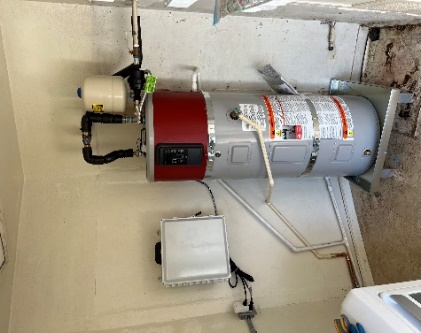 Creating demand with equity focus: 120-volt HPWH products should be absorbed into existing HPWH incentive programs as soon as possible. Maximize outreach within low-income communities to ensure they benefit from the reduced energy burden provided by the 120-volt HPWH. 
Education and workforce development: because this technology is emerging, training installers is paramount to ensure best possible performance and lack of installation issues.
Permitting officer training: it’s critical to ensure that permitting officers are aware and accepting of 120-volt HPWHs to prevent delays.
Update California plumbing code: modifying the plumbing code to have separate requirements for new technologies would allow for more accurate WH sizing.
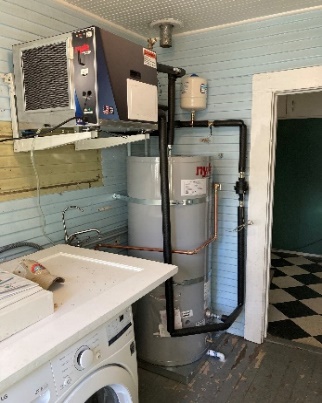 Quick Start Grant Webinar Series: Enabling Faster Installations Part II
16
Q&A and Panel Discussion
3
Closing
4
Connect with Us
Respond to survey linked in the chat and provide your contact info   
Look for upcoming QSG webinars in September with Revalue, Redwood Coast Energy Authority, and Franklin Energy 
Learn more:  Final reports on these and other grantees are available soon at https://techcleanca.com/quick-start-grants/
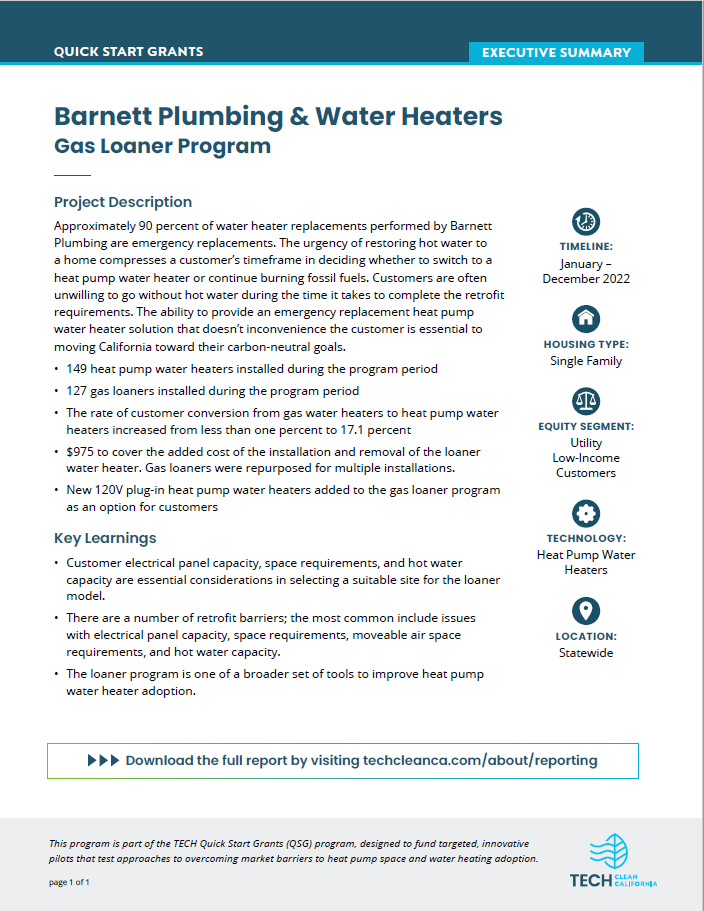 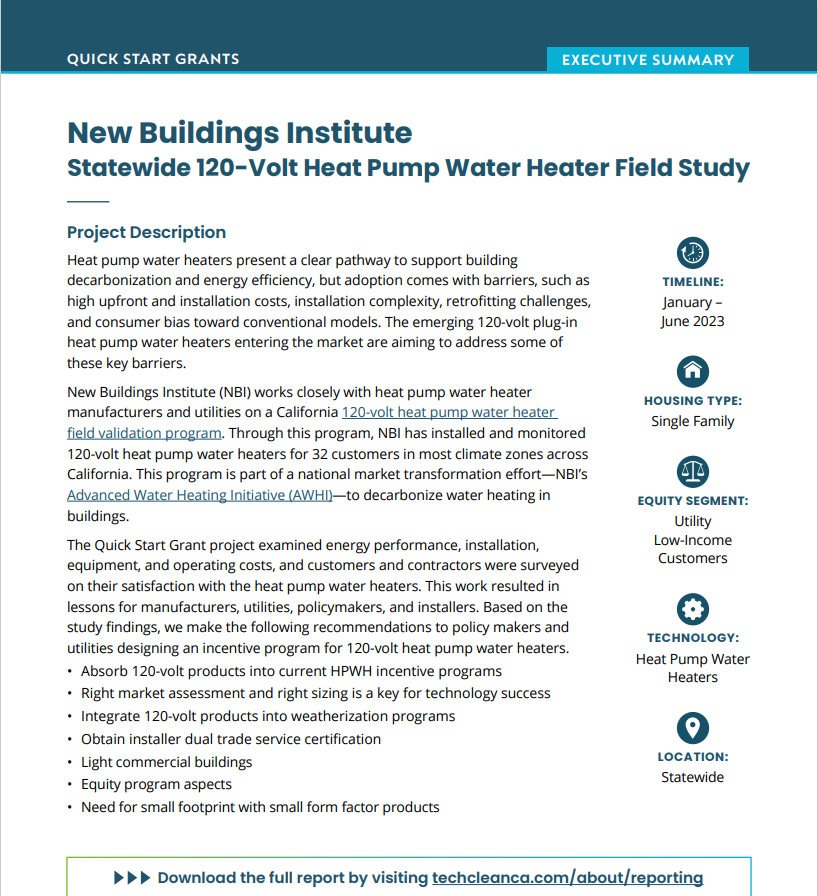 Quick Start Grant Webinar Series: Enabling Faster Installations Part II
19
Thank You
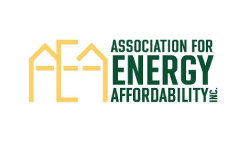 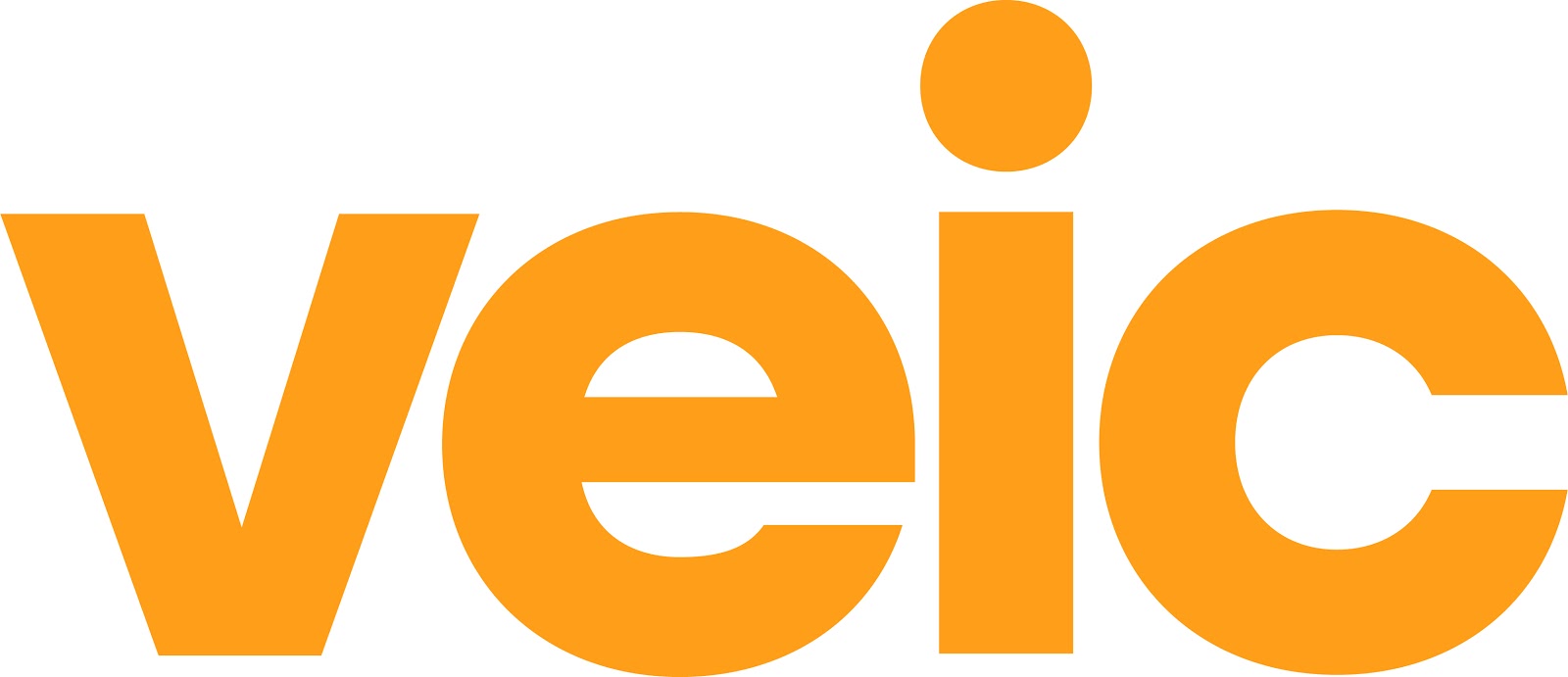 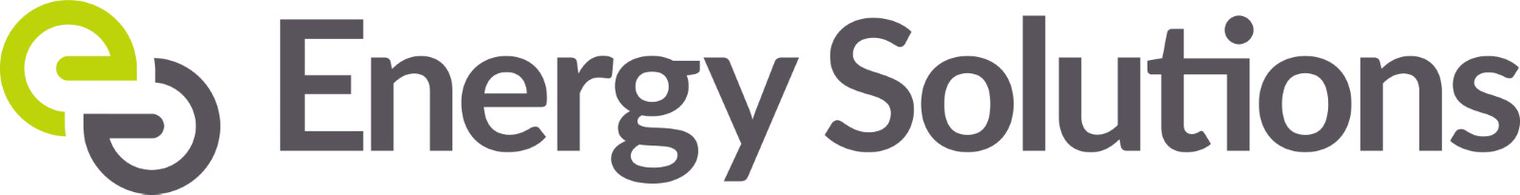 For more information, contact:
Alison Seel, VEIC  
aseel@veic.org
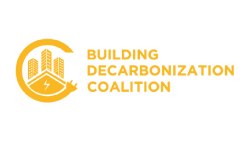 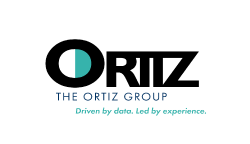 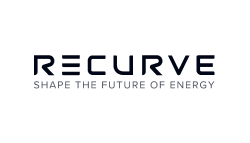 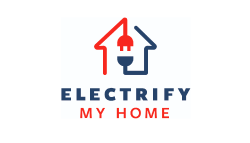 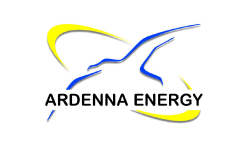 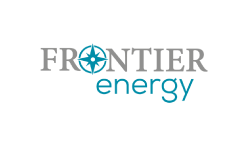 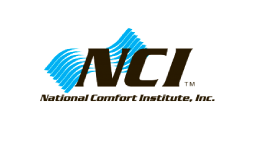 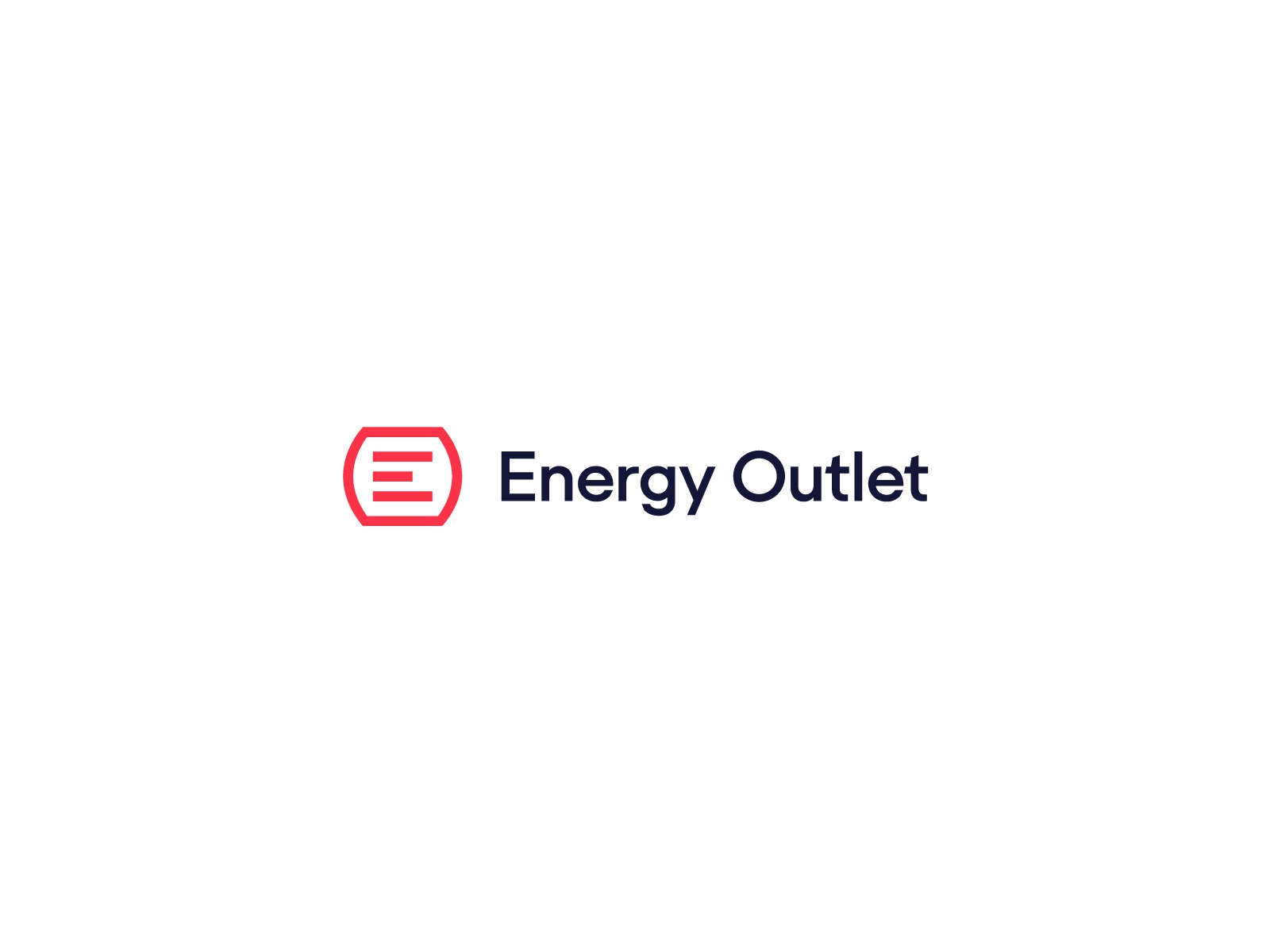 Tre’Laine
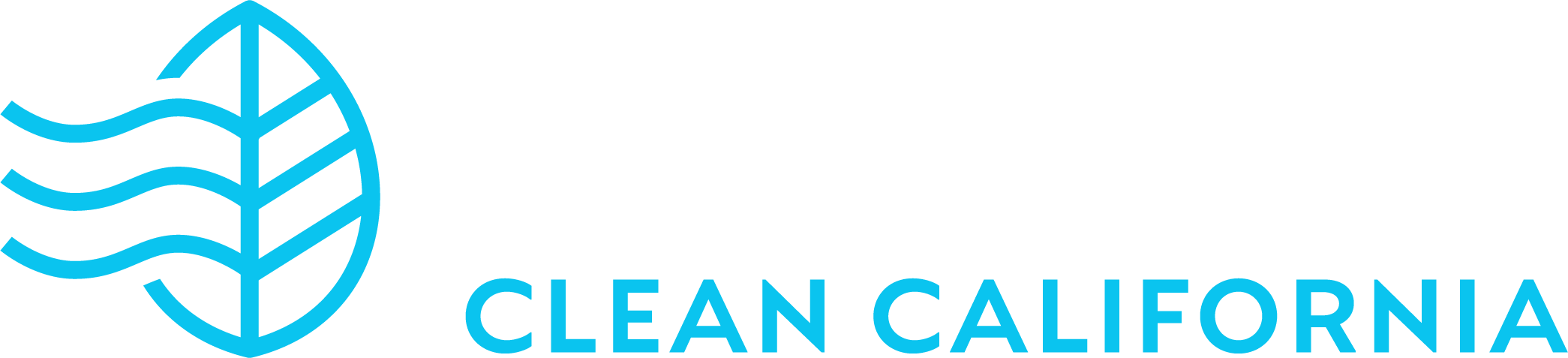 https://techcleanca.com/
20